Plate Tectonics
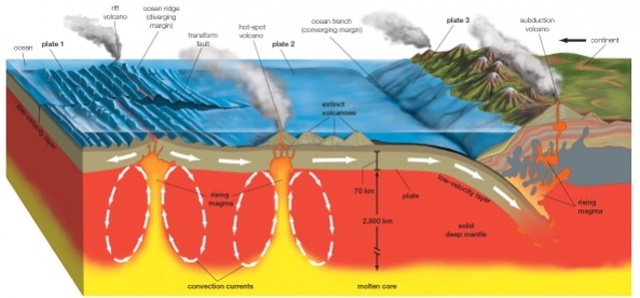 By: Ms. Vazouras
Dvazouras@schools.nyc.gov
Steps of the PPA
1. Defining the Social Problem.
2. Gathering Evidence of the Problem.
3. Identifying the Causes of the Problem.
4. Evaluating Existing Public Policies.
5. Developing Public Policy Solutions.
6. Selecting the Best Public Policy Solution.
Problem:
Our continents lie on plates that are constantly shifting and causing earthquakes.  Knowing that this occurs, what will happen to the continents as they continue to shift and what does that mean for our ocean floors?
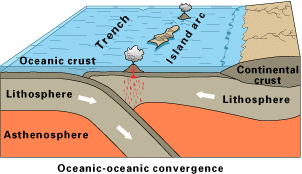 A few things to think about
Continental Plate- A rigid, independent segment of the lithosphere is composed mainly of granite that floats composed of mainly of granite that floats on the viscous plastic asthenosphere and moves over the surface of the Earth. 
Continental Drift- Theory that suggests that the Earth's crust is composed of several continental plates that have the ability to move.
Sea-Floor Spreading-The process of oceanic crust creation and sea-floor movement that occurs at the mid-oceanic ridge.
Lithosphere- Is the solid inorganic portion of the Earth (composed of rocks, minerals, and elements).  It can be regarded as the outer surface and interior of the solid Earth.
Take a look at this!
How the Rockies were formed
The Ring of Fire
Tectonic Collision
Hawaii's Volcanoes
Tsunami 2004

For each short video clip, you are to write down three problems /issues that are posed.
Your Task
Your task is to develop a Public Policy using prior knowledge and what you have learned from the video clips to describe how continental drift can be prevented and how our ocean floors can stop from spreading.
Partner Work
Discuss and make a list with your partner  on the possible ways continental drift can be prevented and how our ocean floors can stop spreading.
Develop a Solution
From your list, come up with possible solutions for continental drift and seafloor spreading.
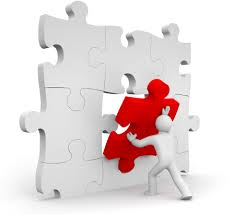 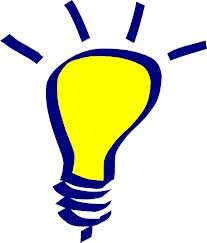 Select the Best Solution
Choose one of the solutions that you believe is the best one that solves this Public Policy Issue.
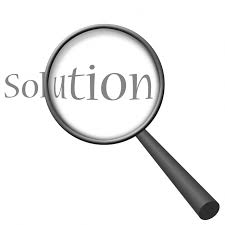